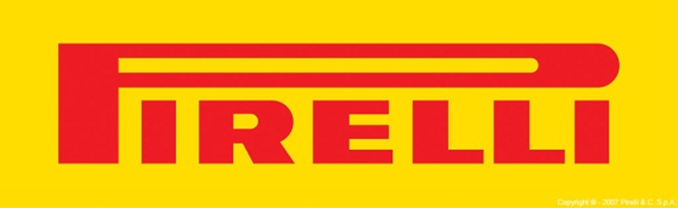 IT WORKSHOP on 
VIRTUAL SYSTEMS
Sala  AK1, in cadrul Facultatii de Inginerie Electrica 
Joi, 8 Mai 2014 , intre 14:00 – 16:00
Primul workshop IT in cadrul Pirelli IT Academy:
Prezentarea centrului Pirelli PSI Craiova; 
Rolul sistemelor virtuale;
Prezentare generala a folosirii ESX;
Sesiune de intrebari si raspunsuri; 
* Studentii interesati de un stagiu de practica in cadrul centrului Pirelli IT Craiova pot depune CV-urile  dupa workshop.
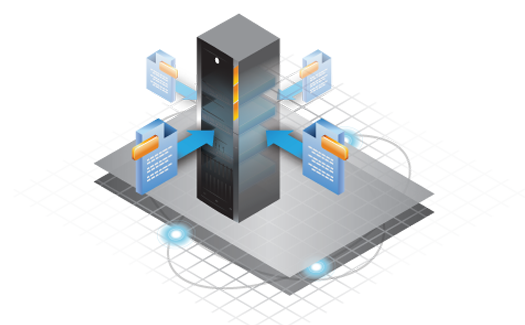